Vocabulary
Unit 7
ALLAY
Connotation: positive
Etymology: Old English ālecgan to put down, allay ( ā- + lecgan to lay)
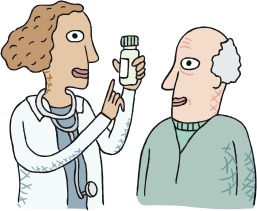 BESTIAL
Connotation: neutral, negative
Etymology:Latin bēstiālis (Latin bēsti beast )
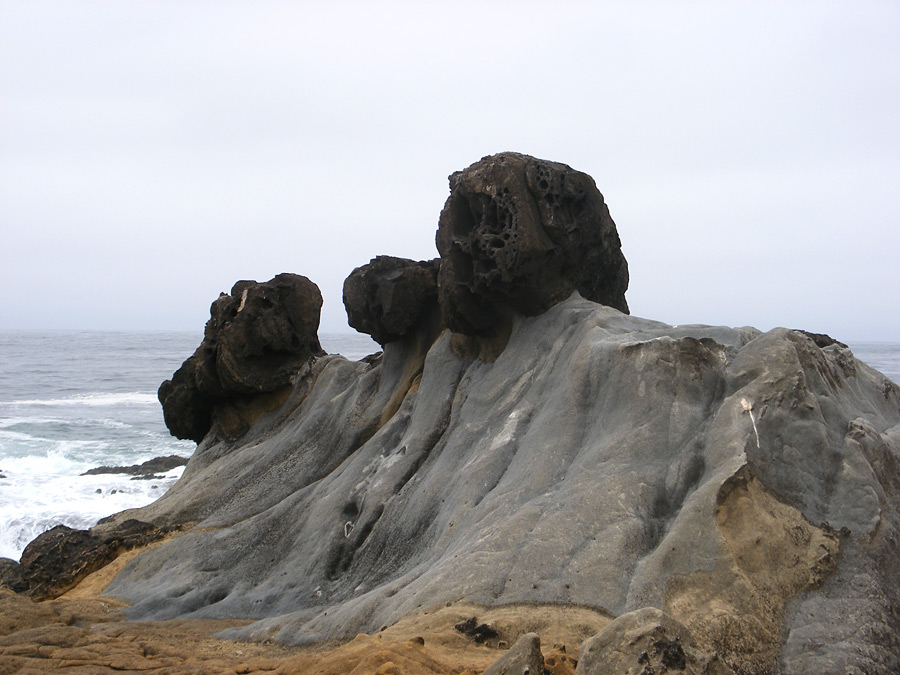 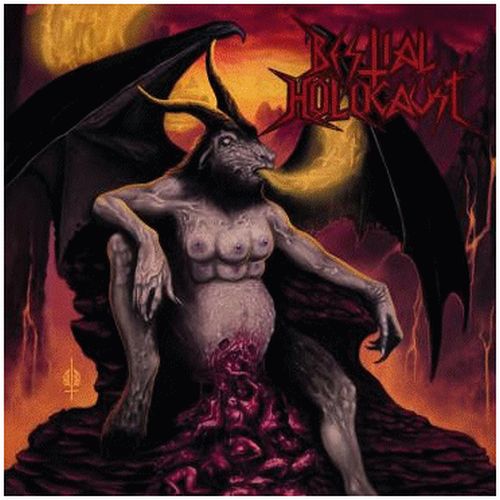 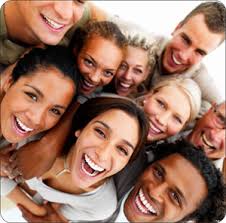 Convivial
Connotation: Positive

Etymology: Latin convīvi (um) feast 
( convīv (ere) to live together, dine together 
( con- con- + vīvere to live)
COTERIE
Connotation: neutral
Etymology: Old French: association of tenants, from cotier  cottager, from Medieval Latin cotārius cotter
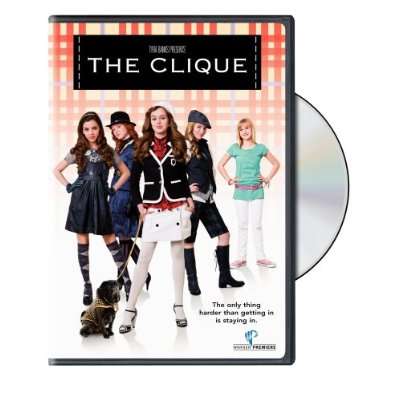 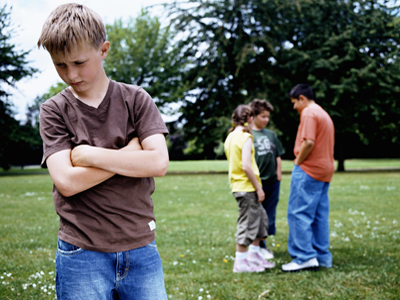 COUNTERPART
Connotation: neutral
Etymology: originally countre part "duplicate of a legal document," from MidFrench contrepartie, from contre "facing, opposite" + partie "copy of a person or thing," originally past participle of partir "to divide"
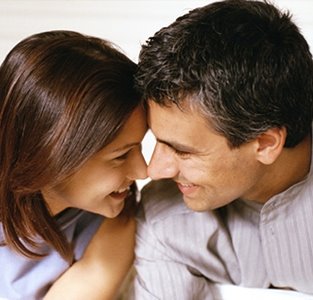 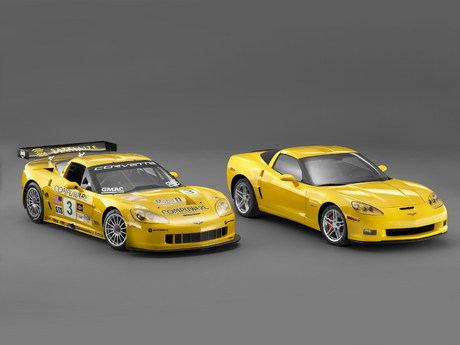 DEMUR
Connotation: negative
Etymology: Latin dēmorārī  to linger, equivalent to dē- + morārī  to delay
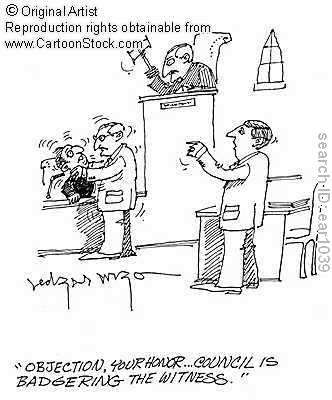 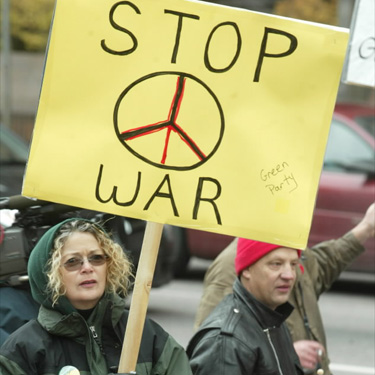 EFFRONTERY
Connotation: negative
Etymology: Old French esfront barefaced, shameless, from Late Latin effrons, 
  literally: putting forth one's forehead
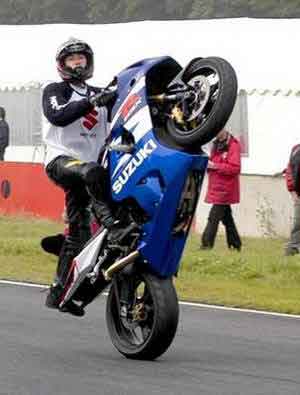 EMBELLISH
Connotation: neutral
Etymology:French embelir, from bel beautiful
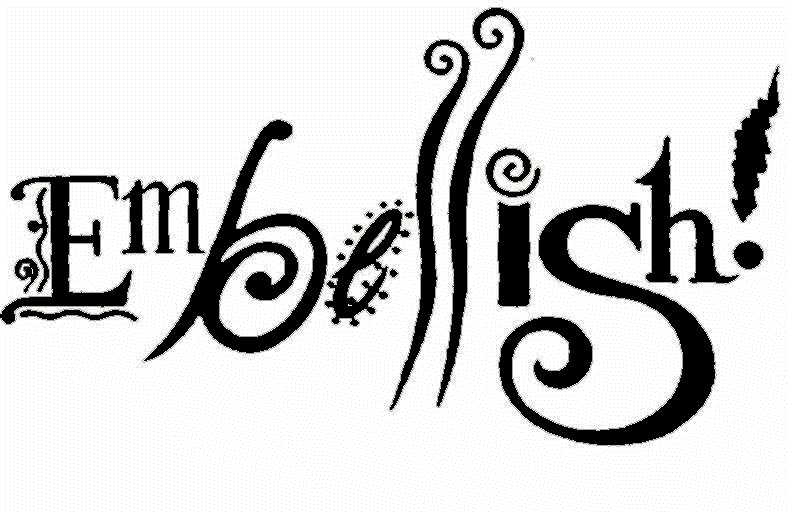 Ephemeral
Connotation- Neutral
Etymology-  Greek ephēmeros -lasting only a day, 
from hēmera -day
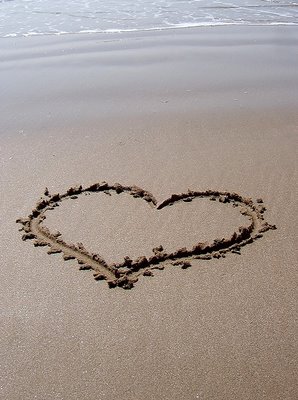 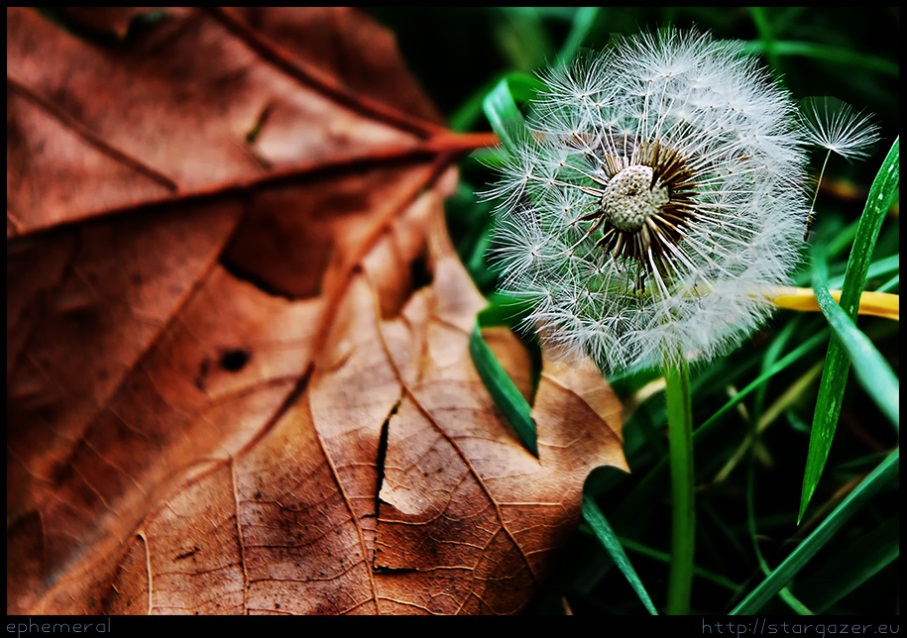 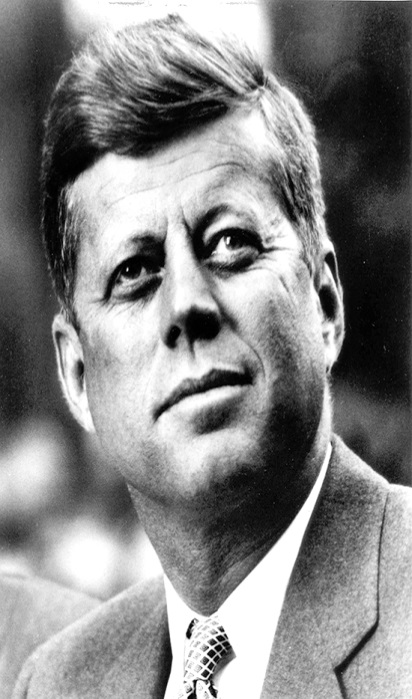 Felicitous
Connotation: Positive 
Etymology: Old French felicite "happiness," 
from Latin felicitatem "happiness, fertility," 
from felix "happy, fortunate, fruitful, fertile," 
from Latin root *fe-, "to suck, suckle, produce, yield" (see fecund).
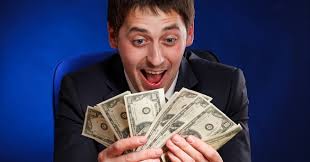 FURTIVE
Connotation: negative
Etymology: Latin furtīvus stolen, clandestine, from furtum a theft, from fūr a thief
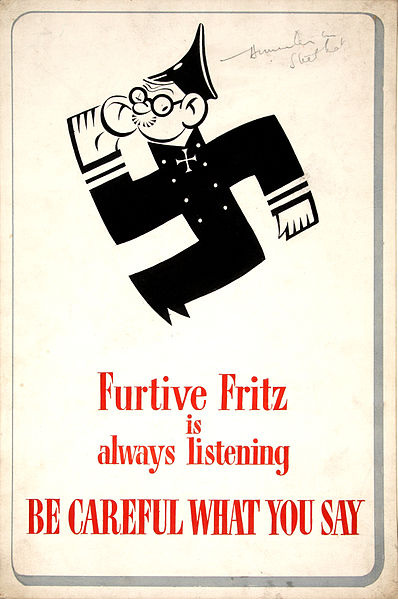 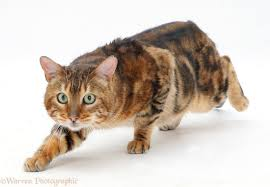 British WWII Anti-German Propaganda
GARRISH
CONNOTATION: NEGATIVE

ETYMOLOGY: Middle English gawren "to stare" (perhaps from Old Norse gaurr "rough fellow")
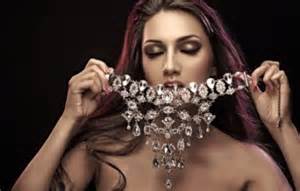 ILLUSORY
Connotation: negative
Etymology: Late Latin illusorius "ironical, of a mocking character," 
from illus-, past participle stem of Latin illudere "mock at," 
literally "toplay with,"  (in-  + ludere "to play" (see ludicrous )
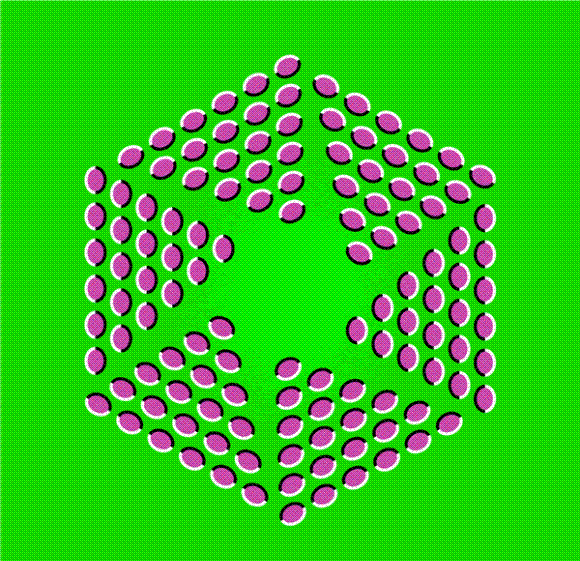 INDIGENT
CONNOTATION: NEGATIVE

ETYMOLOGY: Latin indigēre to need, from egēre to lack
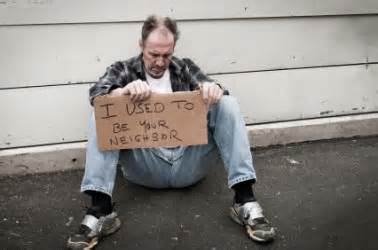 INORDINATE
CONNOTATION: NEGATIVE
ETYMOLOGY: Latin inordinātus disordered, from in- +ordināre to put in order
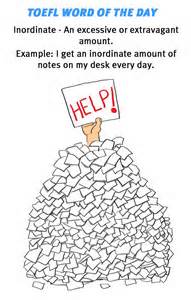 Jettison
Connotation: neutral
Etymology:  Old French getaison, ultimately from Latin jactātiō a tossing about
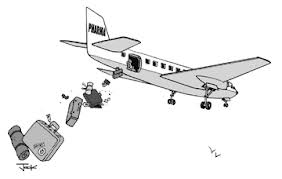 Misanthrope
Connotation: negative
Etymology:   Greek mīsanthrōpos, 
	from misos hatred +anthrōpos man
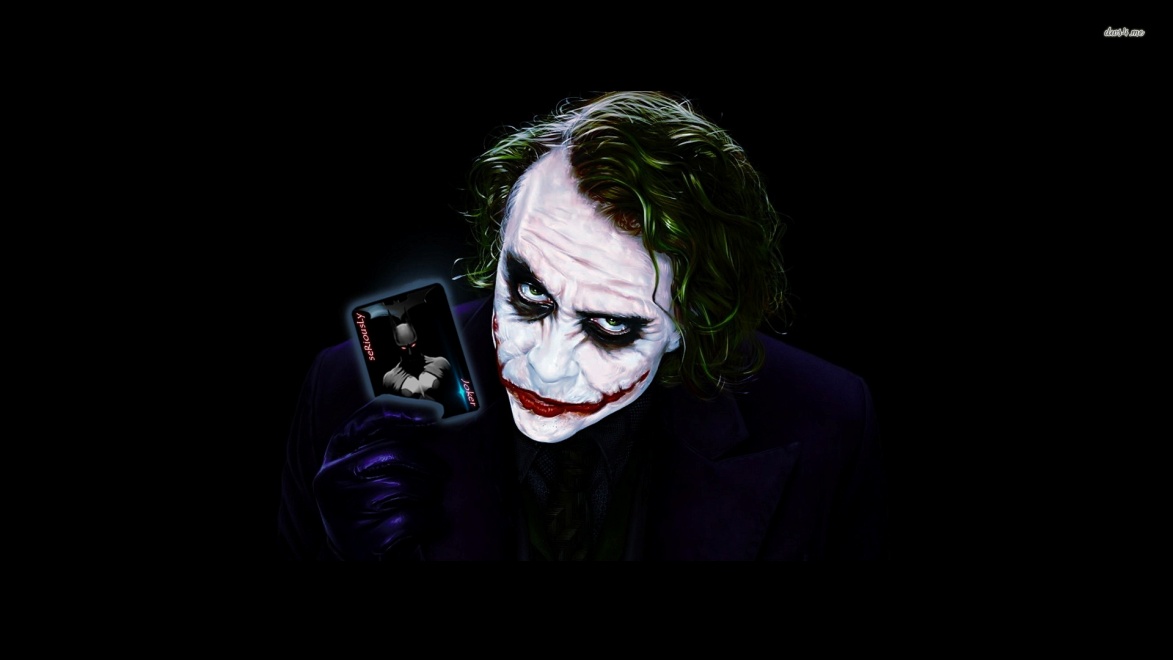 PERTINACIOUS
Connotation: negative
Etymology:  Latin pertināx, 
from per- (intensive) + 
tenāx clinging, from tenēre to hold
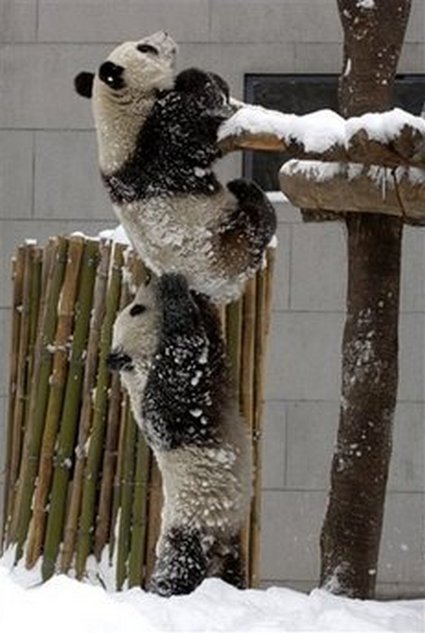 PICAYUNE
Connotation: negative
Etymology:  Provençal picaioun small copper   coin(compare French picaillons)
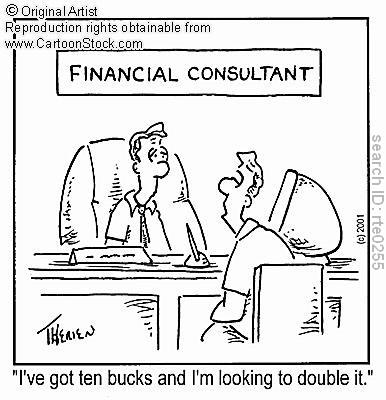 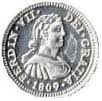 Raiment
Connotation: Neutral

Etymology: shortening of arayment "clothing", 
from Old French areement, from areer "to array"
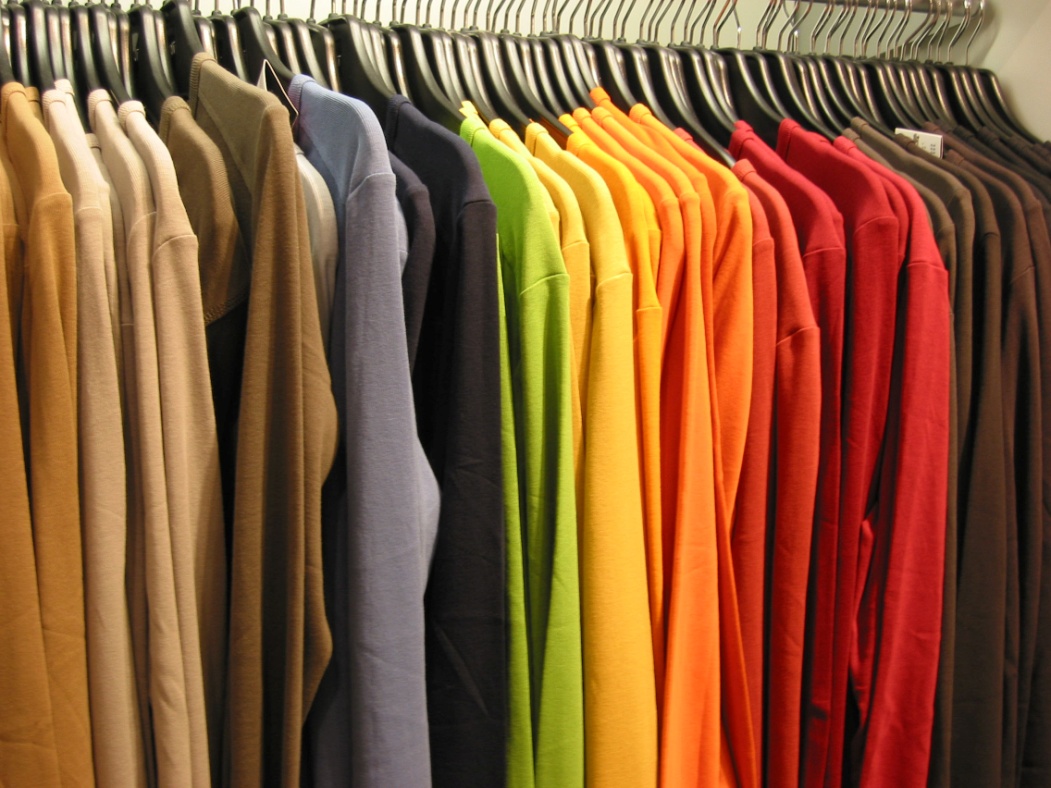